National Advocacy Conference 2020: Legal challenges through Covid: an overview of cases brought  by and  on behalf of children through the Coronavirus pandemic
Your Panellists
James Betts
Oliver Studdert
Associate Solicitor
Partner
James.Betts@IrwinMitchell.com
Oliver.Studdert@IrwinMitchell.com
What we will look at
The impact of Covid-19 
What changed, challenges and potential issues to consider in the future 
Education
Social Care
Visits
Judicial review 
Summary
Q&A
Covid 19: Impact on disabled children and their families
Coronavirus pandemic has created unprecedented challenges for society and policy makers, but the impact of the crisis has been particularly acute for disabled children and their families.
28% of disabled people feel forgotten
Parents of disabled children report worsening emotional and mental health for both their children and themselves 
Over 2/3rds report that health and/or social care assessments have been delayed during the restrictions 
Disabled people increasingly feel the government is not supporting them – 45% felt this way in April, by June increased to 60%
Less than 1 in 10 parents say that support from local councils and NHS has stayed the same during the pandemic

Sources – Scope Disability Report and The Activity Alliance COVID-19 and disabled people snapshot
COVID-19 and Education
Education – what changed?
Schools closed at the beginning of lockdown, phased re-opening
all schools now expected to be open and all children to return to school. Guidance has been published for mainstream and special schools. 
w/c 12 October 46% of secondary and 16% of primary schools had pupils isolating from Covid. Overall attendance was down to 89%. 
Exams: algorithm, teacher assessed grades  
Lots of children being educated at home – receiving suitable education?
Duty to secure education and health provision in EHCPs downgraded to one of reasonable endeavours – monthly notices – last one in July
Amendment Regulations: altered timescales for completion of EHC assessments, annual reviews etc – ended on 25 September
The fight back – some key cases
Challenge against downgrading of EHCP duties
A-Level Grades
Reliance on online learning 
School dinners
School Exclusions
Individual challenges
Shaw and ABC v Secretary of State for Education [2020] EWHC 2216 (Admin)
JR challenge against the watering down of SEN duties 
The Children’s Commissioner had “serious concerns...that the downgrading of key duties towards children with SEND is disproportionate to the situation. The SEND system was already under considerable strain before Covid-19 and I am worried that these changes could result in local services being stripped back further.” 
Key argument was that Sec of State had failed to consult with relevant organisations representing patents, carers, and disabled children 
Following proceedings being issued, Sec of State, confirmed no intention to issue further notice. However, proceedings continued as concern rules allow for a further notice during second wave
Judgement: found that decision not unlawful. Was a decision of parliament and not irrational. 
Under appeal – awaiting a decision on whether court will allow the appeal to proceed
Even though not successful – would the notice have been withdrawn so quickly if not for the legal action?
A Level Algorithm Challenge
A pre-action letter was sent on behalf of the Good Law Project to Ofqual and the Secretary of State for Education setting out a proposed challenge to the system, which did not allow students to appeal their awarded grades on the basis it is not a true reflection of their ability.
The Claimants were a variety of students, all of whom who have been downgraded by at least two grades from their Centre Assessment Grade (i.e. the grade submitted by their school or college). For example, one claimant was awarded EEE when his Centre Assessment Grades were BBB.
The proposed claim was based on breach of natural justice, procedural unfairness, irrationality, breach of Ofqual’s statutory duties and breach of the Equality Act 2010.
Outcome: Sec of State quickly changed position: Ofqual standardisation algorithm withdrawn and grades awarded by teachers to be used instead.
Education whilst out of school
S19 Education Act 1996 – every child entitled to suitable education whilst out of school
Good Law Project: argued the widespread reliance on online learning during the lockdown is illegally disadvantaging state school pupils who lack access to tablets, laptops or adequate broadband. Failing to provide them with suitable education as per s19. Proposed challenge against LB of Southwark on behalf of parents whose children attend state schools in the area and do not have access to the required equipment. 
Letter sent.   Following legal pressure, the Government committed to investing around £85 million, and providing 200,000 laptops, to ensure that the most disadvantaged children don’t fall behind in their education whilst schools are closed
School dinners
Challenge brought by Sustain and Good Law Project against the failure of the Government to confirm that it will fund free school meals for eligible children over the summer holidays.
Pre-action letter sent on 4 June 2020
With a bit of help from Marcus Rashford MBE
Government reversed their decision
Issue about future holidays though
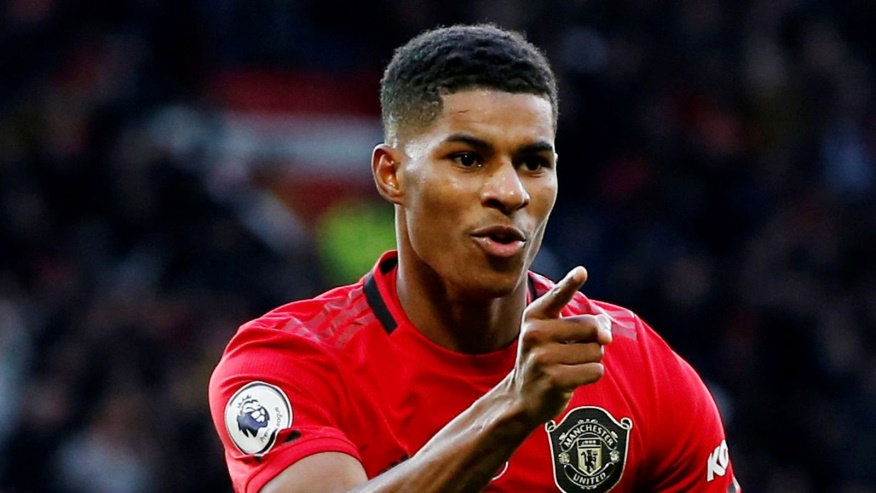 School Exclusions
When someone is excluded from school, they have a right to have that exclusion reviewed by the school’s governors and an independent panel (IRP). 

The School Discipline (England) (Coronavirus) (Pupil Exclusions and Reviews) (Amendment) Regulations 2020 made some changes
 
Time for each review is 25 school days up from 15. 
However, if taking place by video must happen within the original time limits but video hearing only allowed if school consider certain conditions met. 

Concern schools could argue conditions apply, insist on face to face and slow down the process.  Just for Kids Law – raised concerns with the DfE, prepared to take legal action. 

DFE – made changes 

if families want a video hearing, the school should not refuse one.

the school must take steps to facilitate access to video hearing if needed 

New regs brought in from 25 September onwards have dropped the 10-day extension. Instead, panels can only delay for the shortest time possible in order to hold a hearing.  These regulations are set to last for 6 months to 24 April 2021.
The Individual Challenge – provision in EHCPs
S42 of Children and Families Act 2014 – duty was amended by Coronavirus Act 2014
However, still one of reasonable endeavours
Child out of school. EHCP provided for an individualised curriculum and  25 hours of 1:1 each week
Access to a ‘homework app’ but the work set is the same as all other pupils and was not differentiated to take into account his particular needs
Parents privately paying for a tutor. 
LBA sent by Irwin Mitchell – within a few days local authority agreed to pick up the funding for the tutor and provide back payments for input provided to date. Shows that changes don’t provide LEAs with an excuse to do nothing. 
Query – good resolution for this child but what about those whose parents were unable to bring a challenge?
Potential future issues
EHCPs – government could issue further notice downgrading duties
Backlog re annual reviews, EHC assessments
Children’s mental health after being out of school
Need to catch up for time missed 
Some children still out of school – for example if shielding – are they getting suitable education? everything that is in their plan?
Suitable school transport 
Exams in 2021
School dinners -  issuing coming up again
SEND Tribunals – continuing to operate – video hearings being used
Further school closures?
Covid-19 and Social Care
Changes
Section 17 Children Act 1989 and s2 Chronically Sick and Disabled Persons Act 1970 – key duties to assess and meet the needs of Disabled Children  – no changes. However, not necessarily the reality? 
The Adoption and Children (Coronavirus) (Amendment) Regulations 2020 – many changes to various regulations including the adoption process and safeguarding duties owed to children in care (now expired but replaced with Amendment 2 regs) 
Adult Social Care – provisions of the Coronavirus Act allow local authorities to apply to temporarily suspends key duties in the Care Act to meet the needs of disabled people and carers. The Act also allows health bodies to delay carrying out an assessment for eligibility for NHS continuing care. Local authorities will only have to provide care ‘if they consider it necessary’ for the purposes of avoiding a breach of the Human Rights Act. This does not provide the same level of safeguards as the Care Act – more difficult to challenge
The Policy Challenge  - Article 39
Challenge brought by Children’ rights charity Article 39 against the dilution of safeguards owed to children made by The Adoption and Children (Coronavirus) (Amendment) Regulations 2020 
Grounds: failure to consult, the Regulations are contrary to primary legislation, particularly the Children Act 1989 (to safeguarding and promote the welfare of children in need) and that the Education Secretary breached his general duty to promote the well-being of children in England.
Decision; Mrs Justice Lieven, found that  “In anything less than a national crisis of quite such urgency I would have been minded to find that the consultation was not lawful if the (Children’s) Commissioner was not consulted. However, given the very particular focus of what the Defendant had to decide in amending the 2020 Regulations, the extreme urgency and the scale of the issues facing the Defendant in March-April 2020, I do not think there was an error of law in not consulting either the Commissioner or the Claimant’.
Shows: courts are prepared to give government some discretion
However: permission to appeal was granted in respect of the consultation ground and the appeal was heard at the beginning of September. Judgment is awaited…
The Individual Challenge: Re D-S (Contact with Children in Care: Covid-19) [2020] EWCA Civ 1031
This case concerned family contact between a mother and her three children, all of whom were looked after under an interim care order. 
Direct supervised contact was replaced with unsupervised telephone contact due to contact centre closing. 
The mother asked for contact to be reinstated as restrictions were being lifted. The local authority opposed – concerns the children were too young to observe social distancing and that government guidance permitted different households to come together only in open spaces 
Government guidance then changed to permit ‘social bubbles’ - mother applied to the Family Court for a contact order offering to form a bubble with the children’s grandmother with whom the children lived, and to meet the children under supervision in a park. This application was dismissed  - existing arrangements reasonable.
The mother appealed arguing the Family Court had “approached s34 of the Children Act 1989 incorrectly. That the individual welfare of children had not been the basis of the  court’s decision.  
The Court of Appeal confirmed that “the ordinary principles governing applications for contact with children in care continue to apply during the Covid-19 pandemic, even though outcomes may well be affected by the practical difficulties ”.
 Key principles include:

LAs under a duty to allow reasonable contact with parents (Section 34(1)).
LAs  must promote contact between the child and their parents unless this is “not reasonably practicable or consistent with (the child’s) welfare” (Schedule 2 para. 15 (1)).
The child’s welfare is the court’s paramount consideration (Section 1(1)).
Potential future issues
Further restrictions – could impact on carers ability to provide support to children and families
Article 39 JR – judgment awaited
If child is at home and unable to attend school – will extra support be provided
Conduct of assessments during the pandemic 
Stretched local authority budgets – potential reduction of care packages
Parents and carers being pressured to accept direct payments
Local authorities taking blanket decisions 
Delays in transition to adult services
Further lockdown restrictions?
Covid-19 and Visits
Coronavirus (COVID-19): guidance for children's social care services
The Adoption and Children (Coronavirus) (Amendment) (No 2) Regulations 2020 (‘the temporary regulations’) temporarily amend a series of 6 regulations
The temporary regulations:
allow visits to looked after children to  take place over the telephone, online video etc, where face-to-face visits are not possible due to COVID-19. 
Children and young people should be told why a face-to-face visit is not possible and be advised of their right to advocacy or support. 
The temporary regulations are intended to be used where the flexibilities are still needed to provide effective support for children when:
it would be contrary to any guidance relating to the incidence or transmission of COVID-19 published by Public Health England or the Secretary of State for Health and Social Care
it is not reasonably practicable for a reason relating to the incidence or transmission of COVID-19
Visits
Before deciding to undertake a virtual visit, the nominated officer at the local authority should consider
the wishes of the children and young people affected
the ability of the child or young person to engage in a virtual visit due to reasons such as their age, disability, learning difficulty or use of English, for example with unaccompanied asylum-seeking children
whether there is an established bond between the social worker and the child or young person
any other factors the nominated officer thinks relevant
New tiered restrictions – Mr Justice Hayden’s letter
Vice President Of The Court Of Protection   - issued a letter on 15 October dealing with visits to care homes following the new tier based restrictions
The new guidance: Health protection (Coronavirus, Local COVID-19 Alert Level) (Very High) (England) Regulations 2020 lists the exceptions in relation to  indoor gatherings
…
(3) Exception 2 is that the person concerned (“P”) is visiting a person (“V”) receiving treatment
in a hospital or staying in a hospice or care home, or is accompanying V to a medical appointment
and P is—
(a) a member of V’s household,
(b) a close family member of V, or
(c) a friend of V…
This permits contact with relatives ‘staying’ in Care Homes, under the same arrangements presently assessed as Covid-19 compliant. The actual arrangements will have to be tailored to the particular individual and the circumstances within the home
Scope to argue that the same principles should apply to visits to children?
Issues to consider
Providers and local authorities should not have blanket policies – must have flexibility 
The guidance confirms that ‘the ongoing provision of advocacy for looked-after children is of critical importance and, as such, local authority duties to provide it remain unchanged.’ 
Contact with family – Hayden letter confirms importance of this along with the Re D-S case
Judicial Review
Judicial Review
Procedure by which High Court reviews lawfulness of decisions made by public bodies.
Time limits is 3 months from date of decision
Often negotiations during litigation may get a result that the clients want.
Victory will lead to the decision being overturned.
Overturning the decision may still mean that if the public body takes the decision again, it reaches the same conclusion that is objected to in the first place
JUDICIAL REVIEW – STRATEGIC/POLICY CHALLENGES
JR not just useful for individual cases – can challenge policies, guidance, regulations etc
Examples
Failure to consider impact on disabled individuals when making a decision (either individual or wider decision) 
Local authority cuts to SEN, social care funding
The amount of funding allocated by Central Government
DfE guidance
Individual local authority policies
Closure of children’s centres, contact centres, respite etc
Plans to change local authority Short Breaks Services
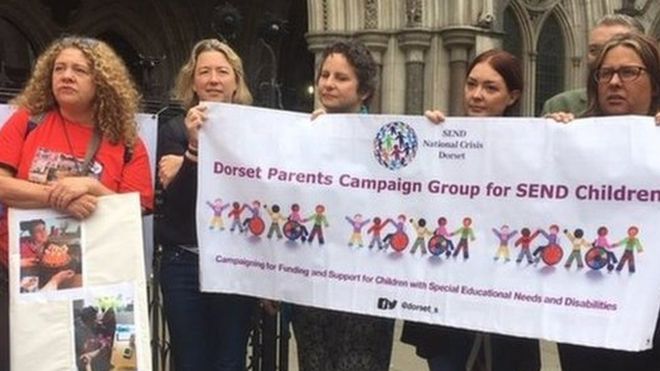 Judicial Review – STRATEGIC/POLICY CHALLENGES
Anyone potentially affected by the policy
Funding options – legal aid – crowd funding 
https://www.crowdjustice.com/case/disabled-children-vs-secretary/
https://www.crowdjustice.com/case/schoolattendancedifficulties/ 
Need to act quickly – sometimes not clear when decision was made
Can change law! And raise awareness! Political pressure! 
Can seem scary but actually little to do – mainly legal arguments 
https://rightsinreality.wordpress.com/2014/08/30/why-judicial-review-is-a-real-remedy-in-sen-and-disability-cases/
Summary
Be prepared to challenge and seek advice

Whilst law may have changed – duties still owed – don’t assume nothing can be done 

Wider government, local authority decisions also amenable to challenge and legal aid will often be available 

This government has form for backing down when challenged

If something seems/feels wrong it may well be!

Our colleague Oliver Carter will be looking at JR in more detail at 3.30pm tomorrow under the heading Using Judicial Review as a tool of systemic change
How we can help?
Judicial Review 
Court of Protection matters for YP 16 and over that lack capacity
Family Law cases that involve deprivation of liberty
SEN matters still in scope! If eligible for legal aid – need to go through telephone gateway https://www.gov.uk/civil-legal-advice
If ineligible – we can assist on Tribunal cases on a private basis
We have legal aid contract for Judicial Review and applications to the Court of Protection
Q&A
irwinmitchell.com
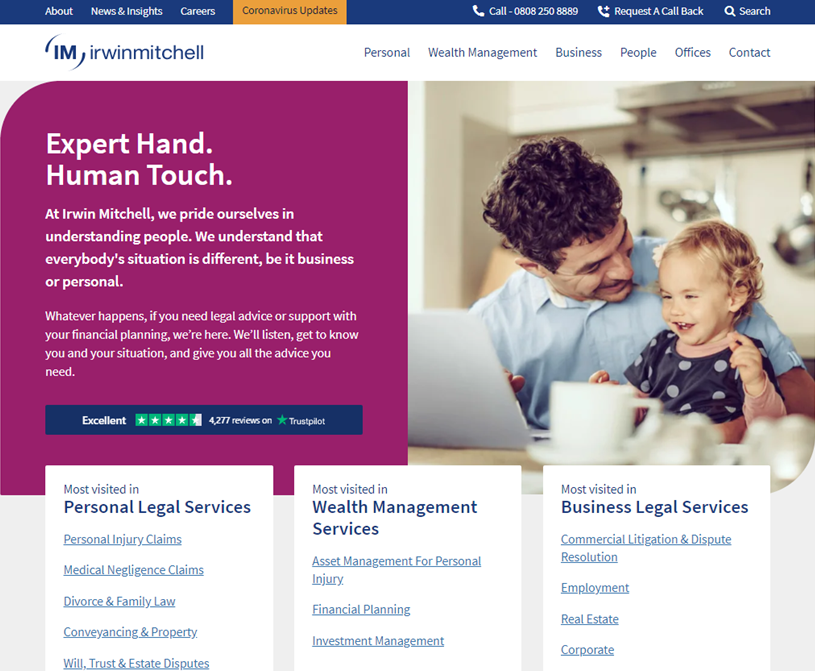 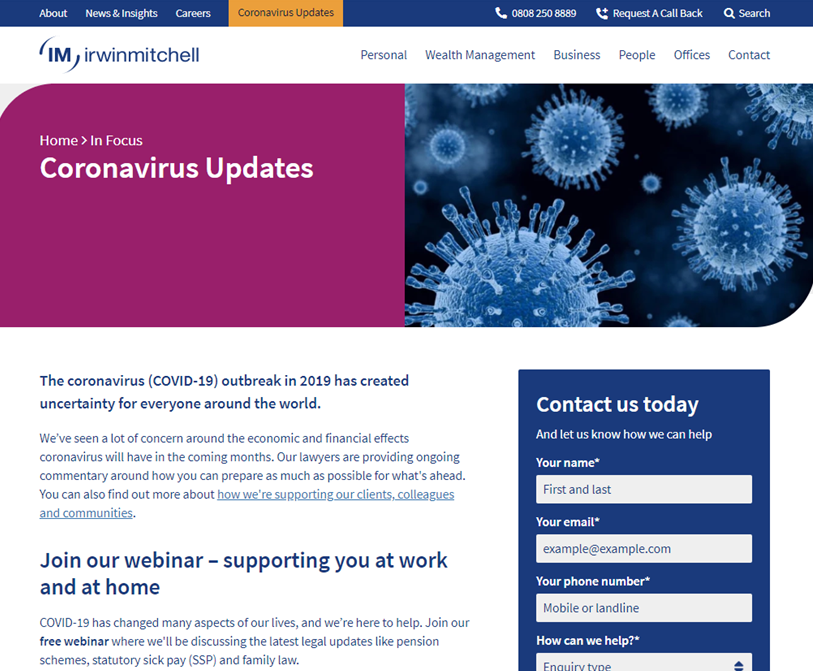 Your Panellists
James Betts
Oliver Studdert
Associate Solicitor
Partner
James.Betts@IrwinMitchell.com
Oliver.Studdert@IrwinMitchell.com